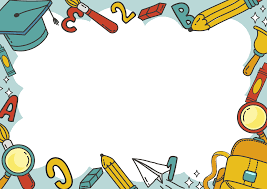 Matematika 
	 2-sinf
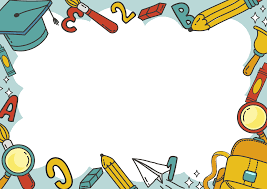 Mavzu: Qo‘shish amalining
     natijalarini tekshirish
	  (15-dars. 48-bet)
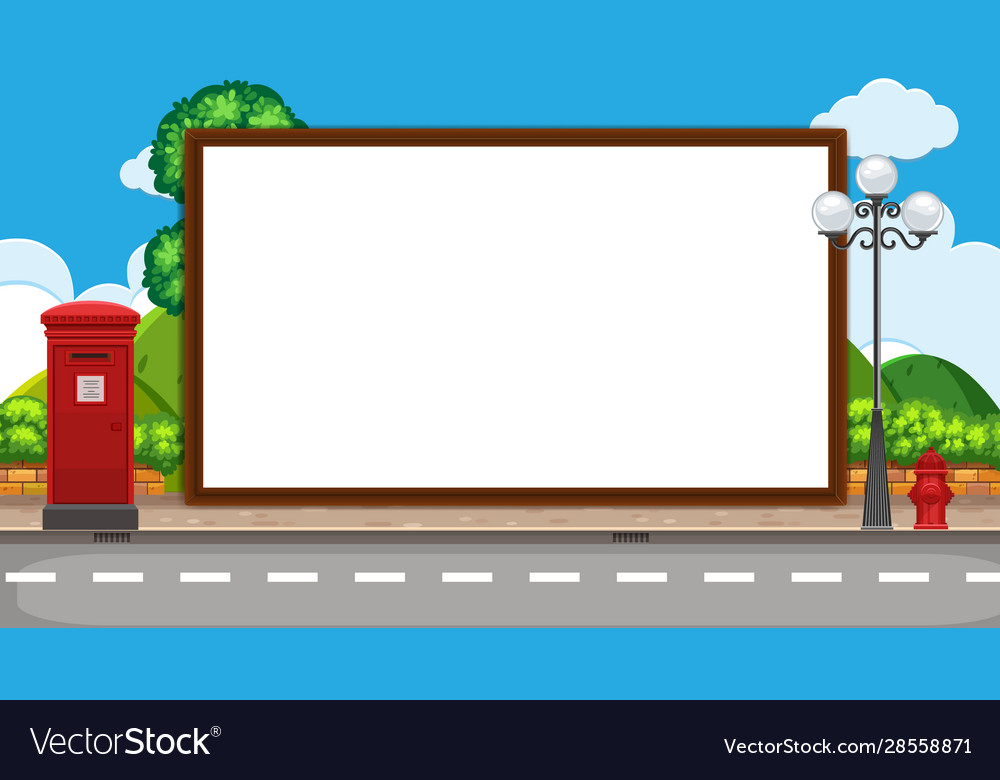 Mustaqil topshiriqni
	  tekshirish:
   47-bet. 5-masala
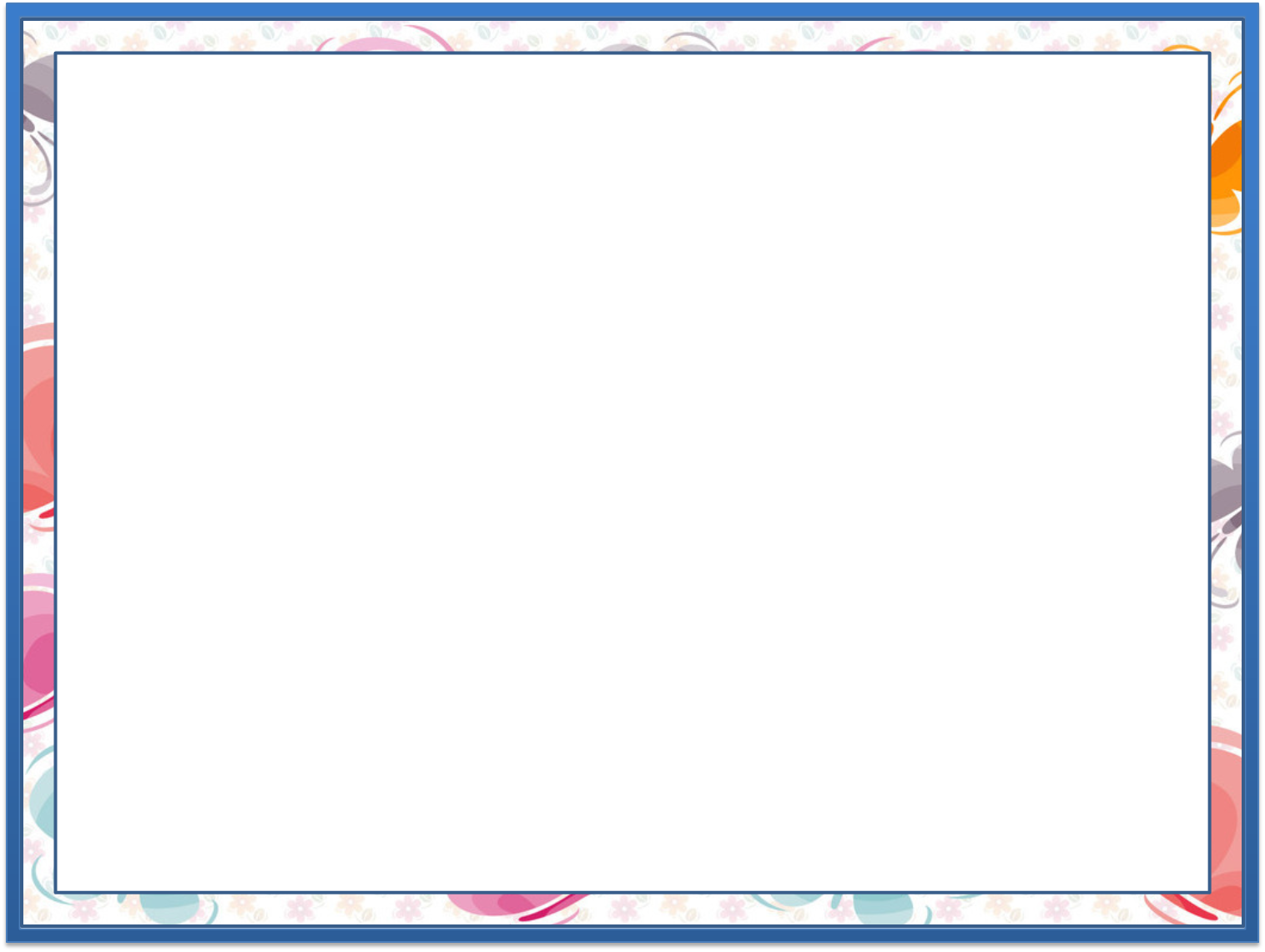 5-masala. (47-bet)
Yechish: 1) 35+35=70 (qadam)
	      2) 100-70=30 (qadam)
Javob: tulkilar birinchi tulkining yana 30 qadamidan keyin uchrashadi.
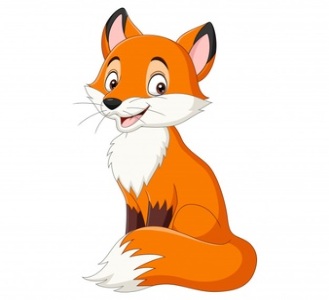 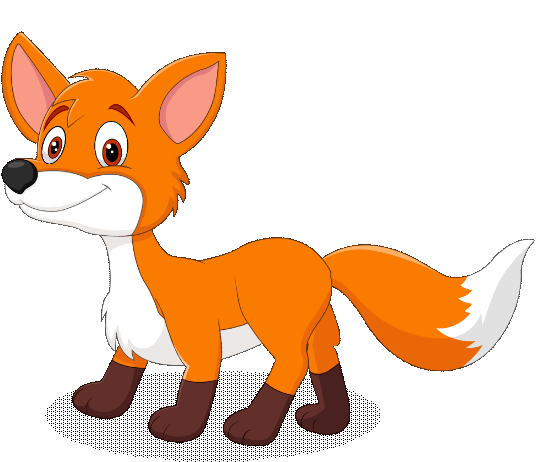 35 qadam
35 qadam
30 qadam
? qadam
100 qadam
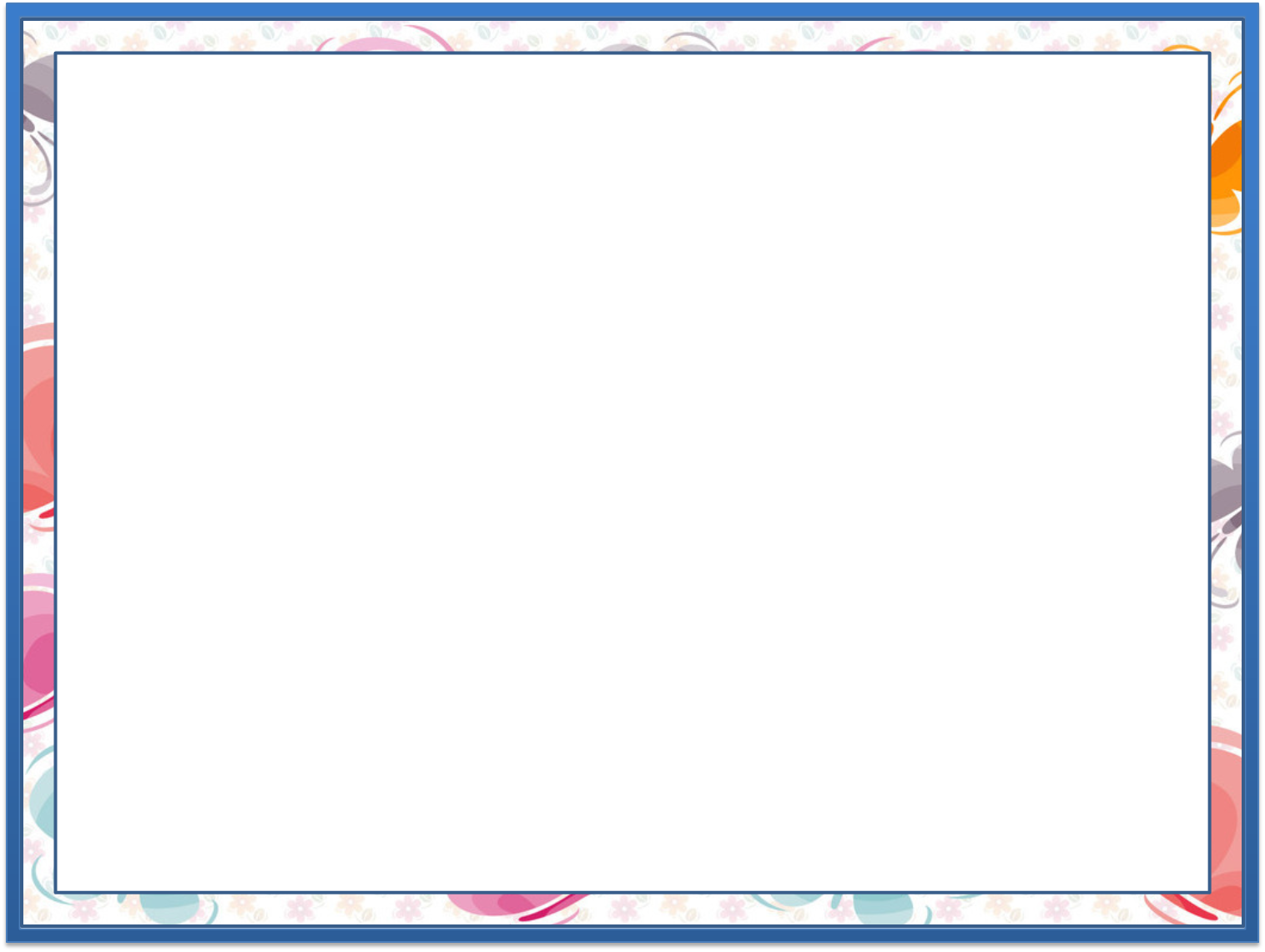 1. Hisoblaymiz va natijalarni tekshiramiz. 				     (48-bet)
=
+
54
23
31
23
31
54
_
=
31
54
23
_
31
23
54
23
=
31
54
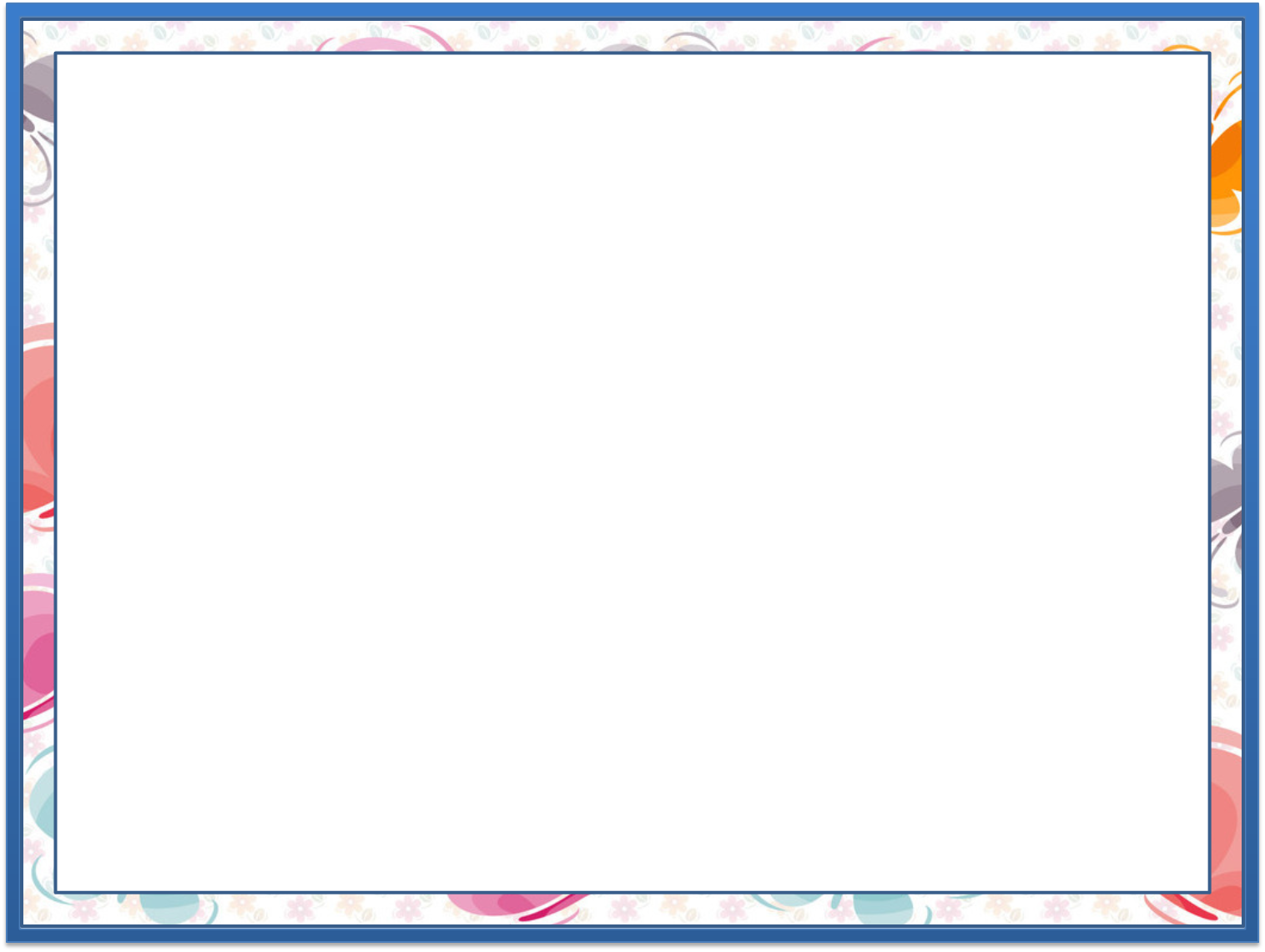 1. Hisoblaymiz va natijalarni tekshiramiz. 				     (48-bet)
_
=
22
69
47
+
?
69
=
47
22
_
47
=
22
69
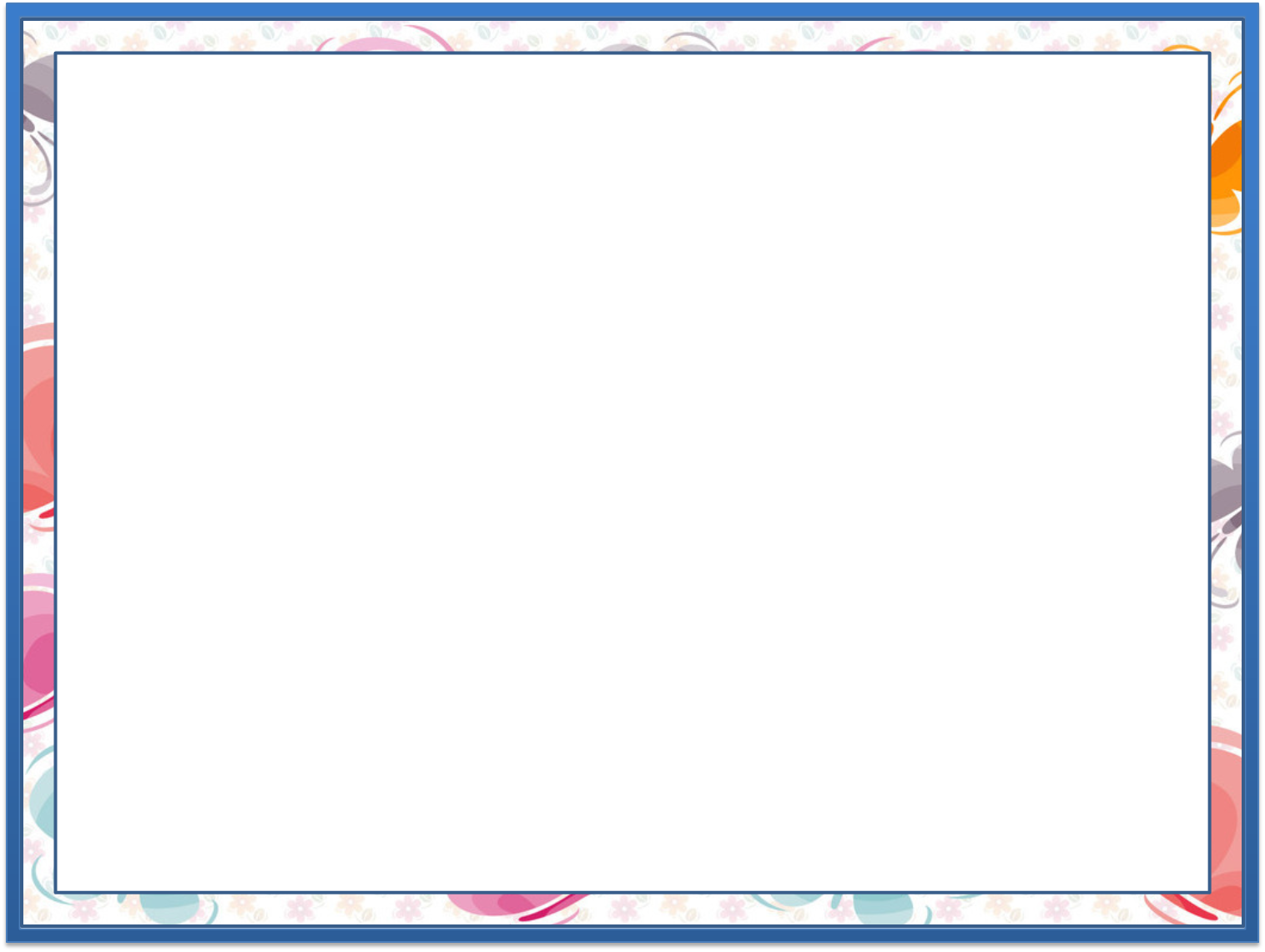 2-misol.   (48-bet)
_
=
21
53
32
+
=
32
21
53
_
32
=
21
53
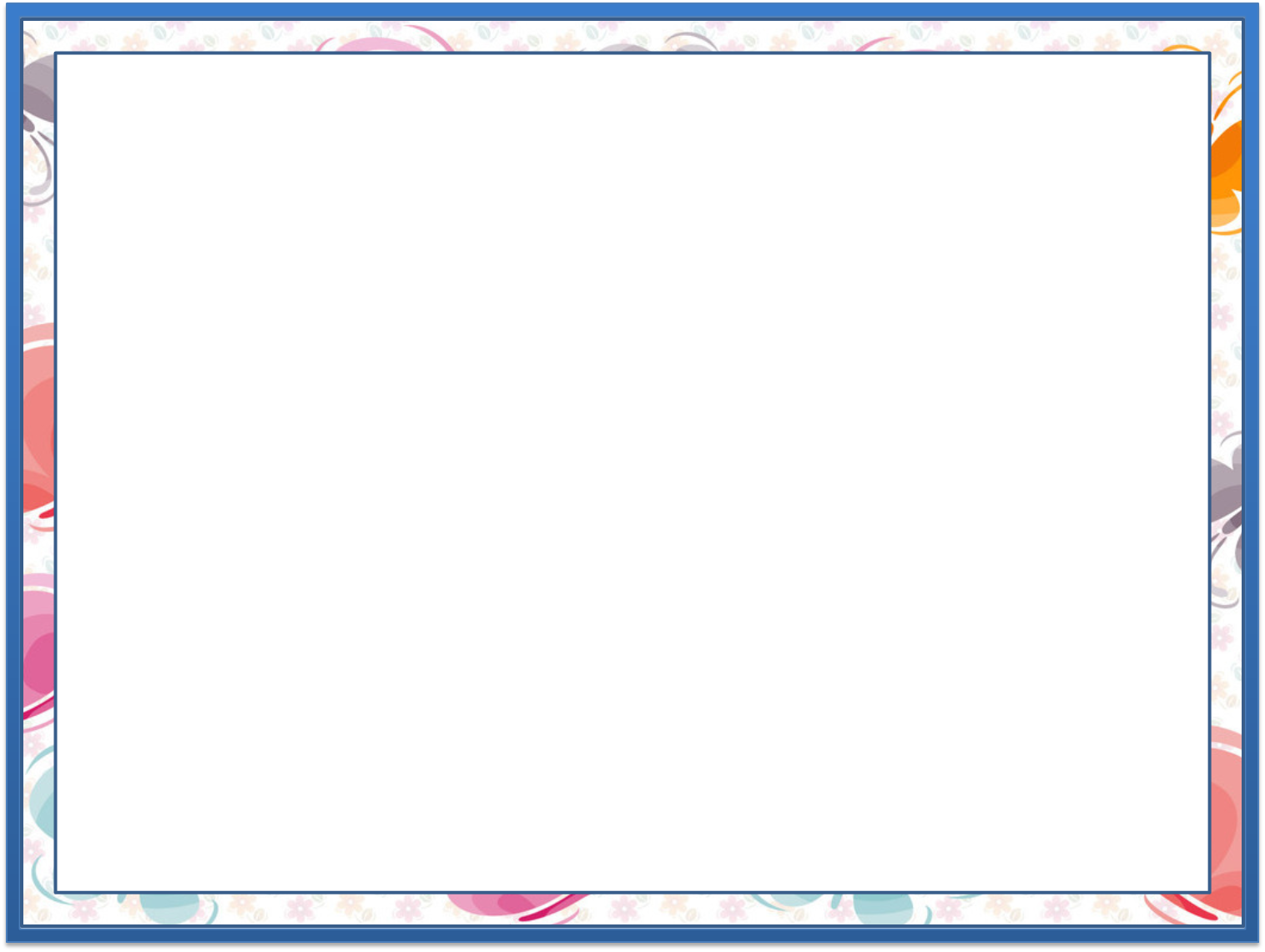 2-misol.   (48-bet)
_
=
31
95
64
+
=
64
31
95
_
64
=
31
95
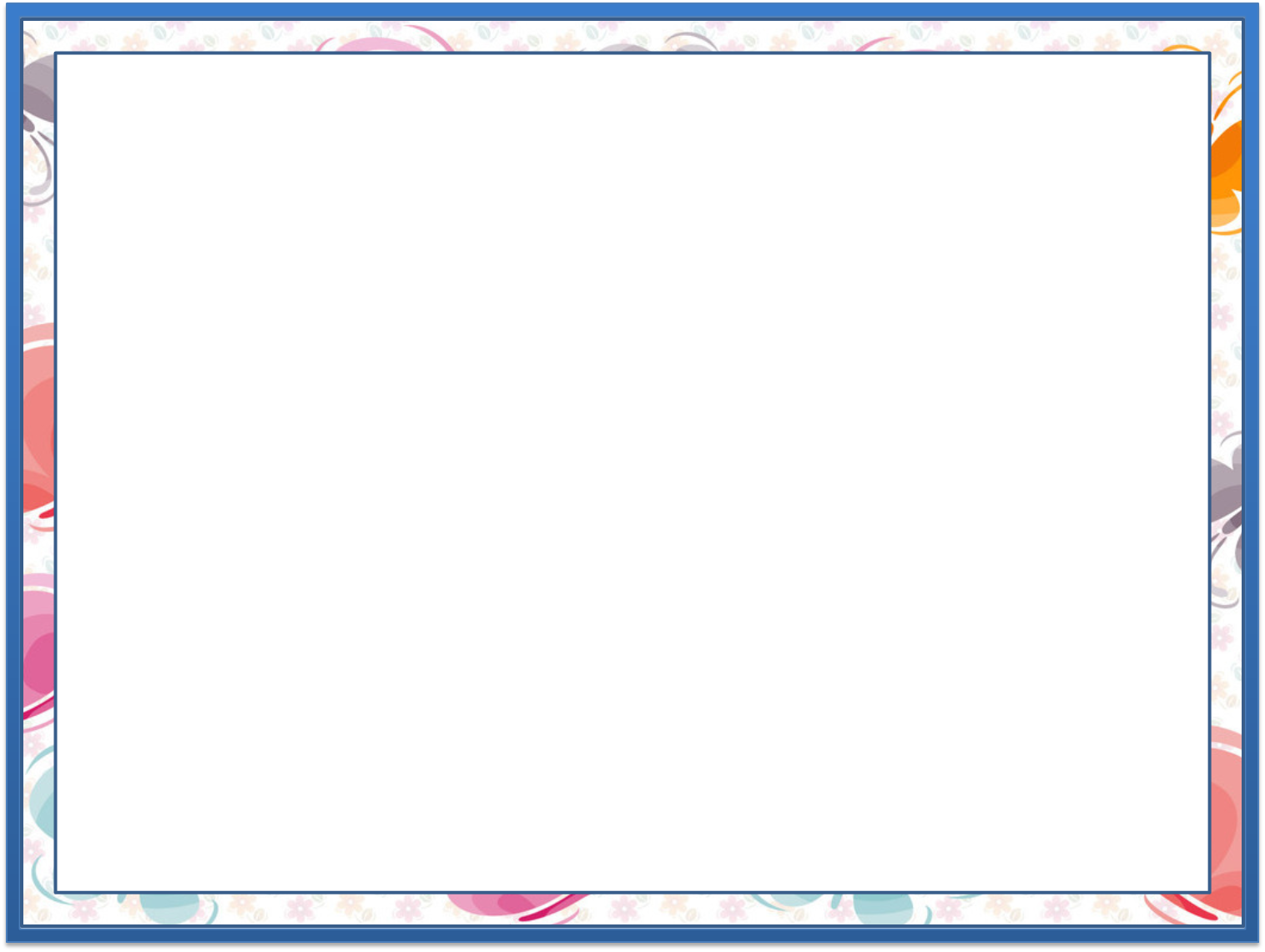 2-misol.   (48-bet)
_
=
57
99
42
+
=
42
57
99
_
42
=
57
99
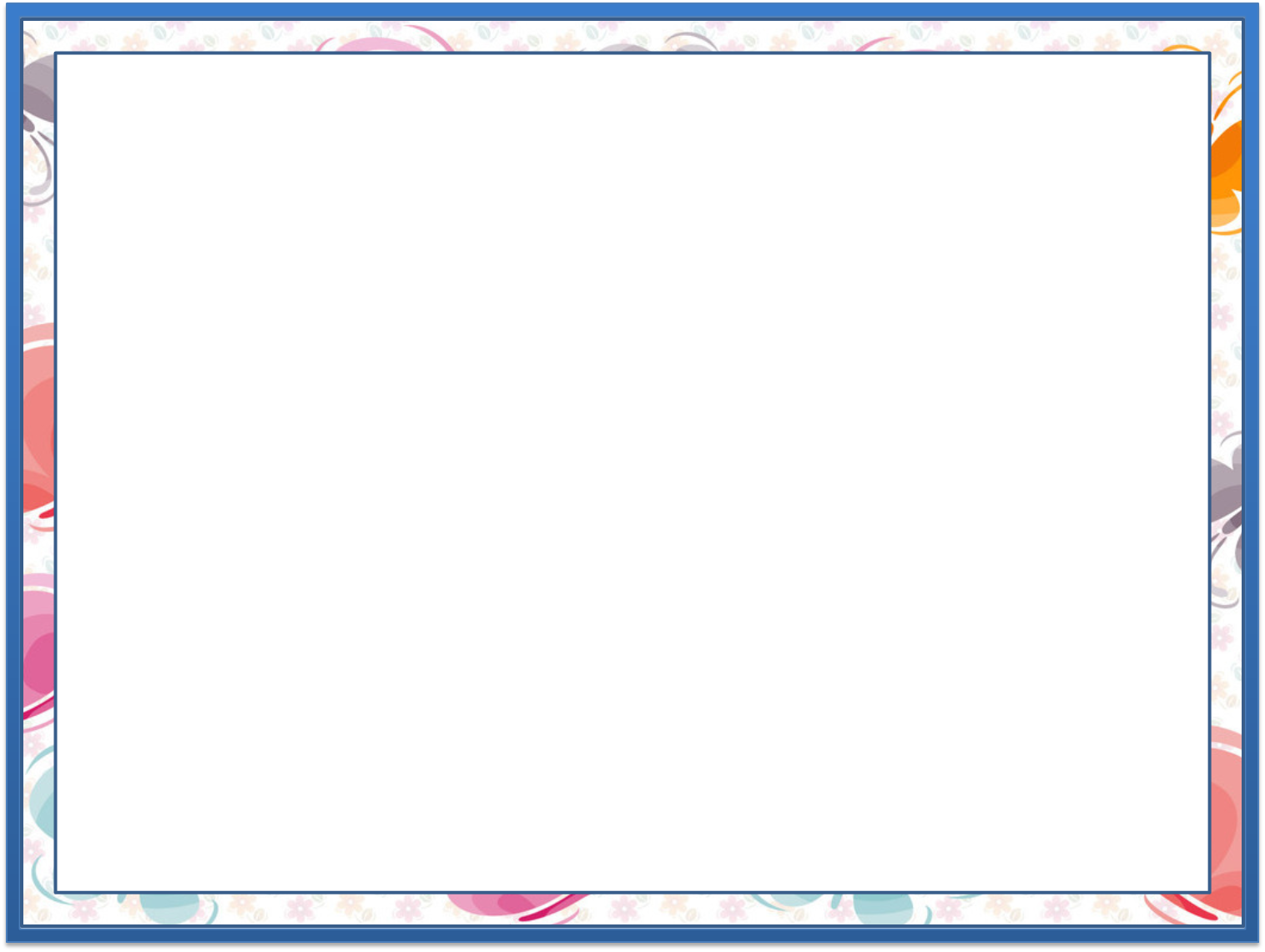 3.Bo‘sh kataklarda qanday sonlar bo‘ladi? Nima uchun? (48-bet)
+10
+10
+10
20
30
40
50
60
70
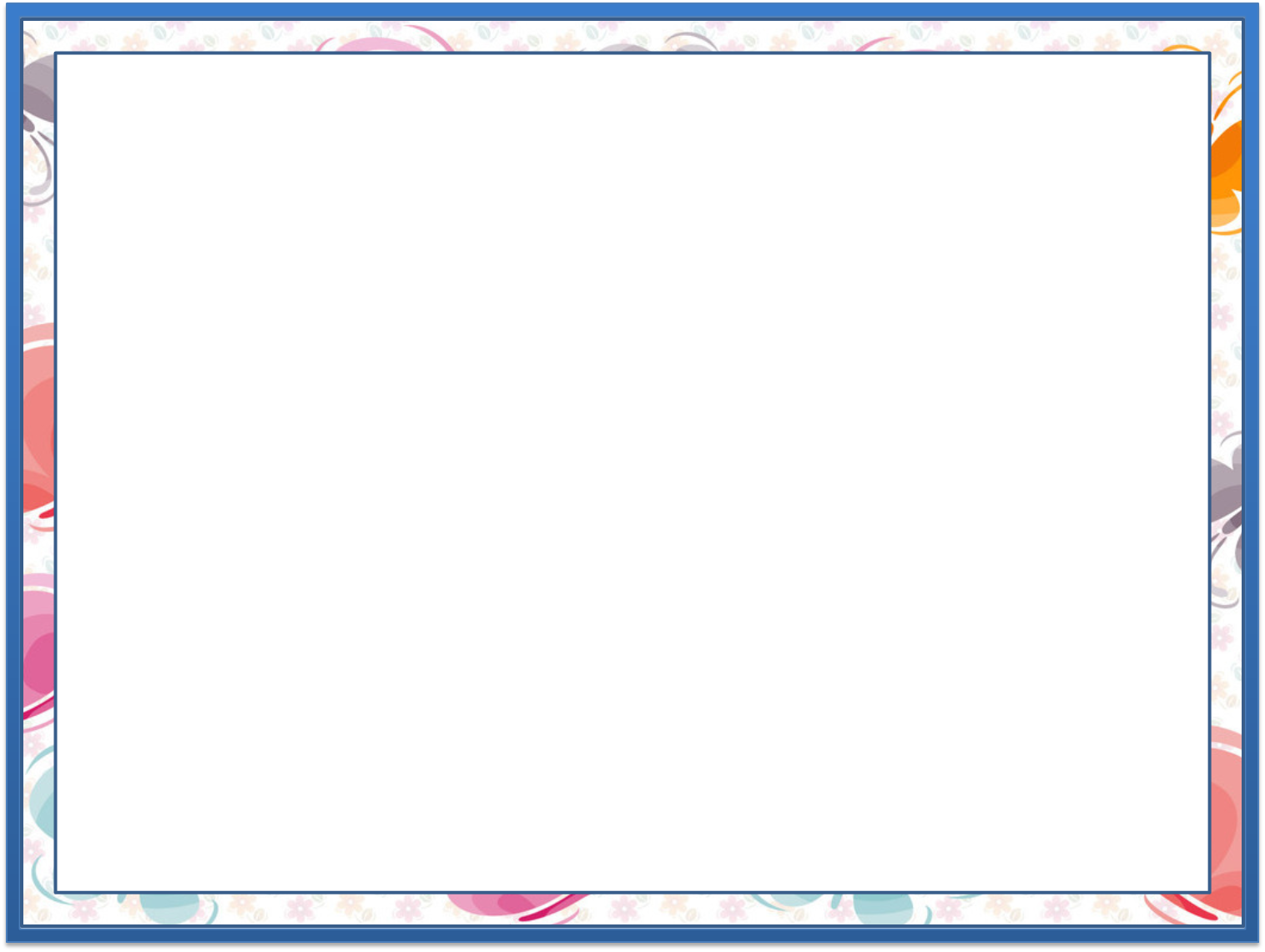 4. Taqqoslaymiz. (48-bet)
^
^
^
^
24
37
97
43
67
97
24
^
^
^
^
37
43
67
24
67
97
37
43
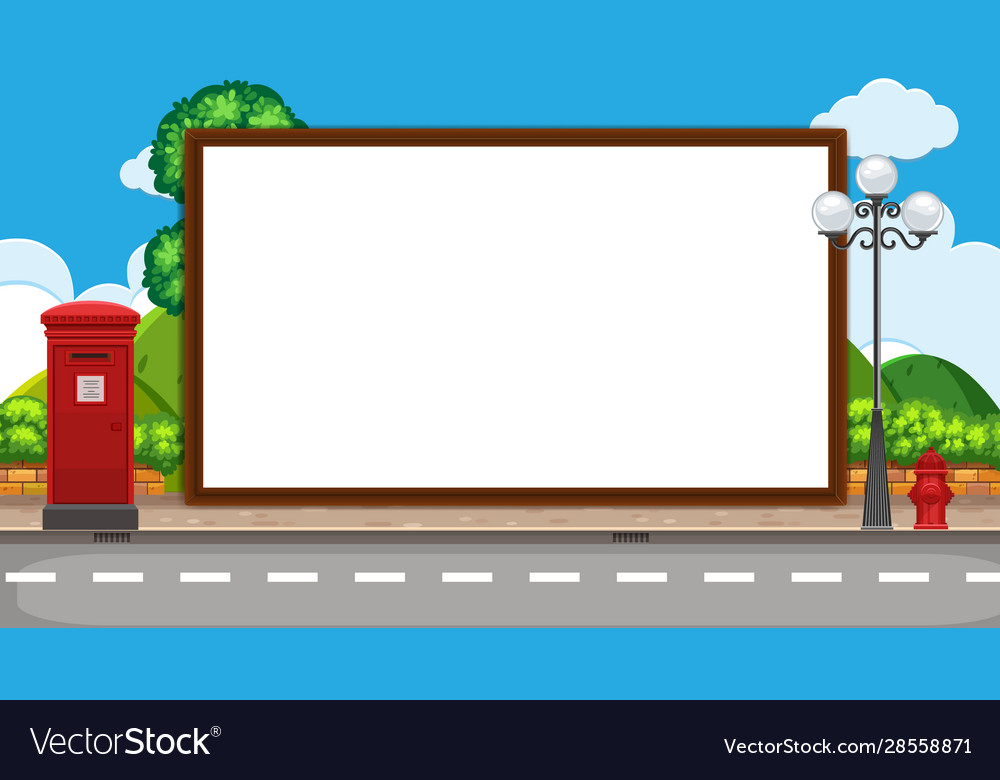 Mustaqil topshiriq:
   48-bet. 5-misol
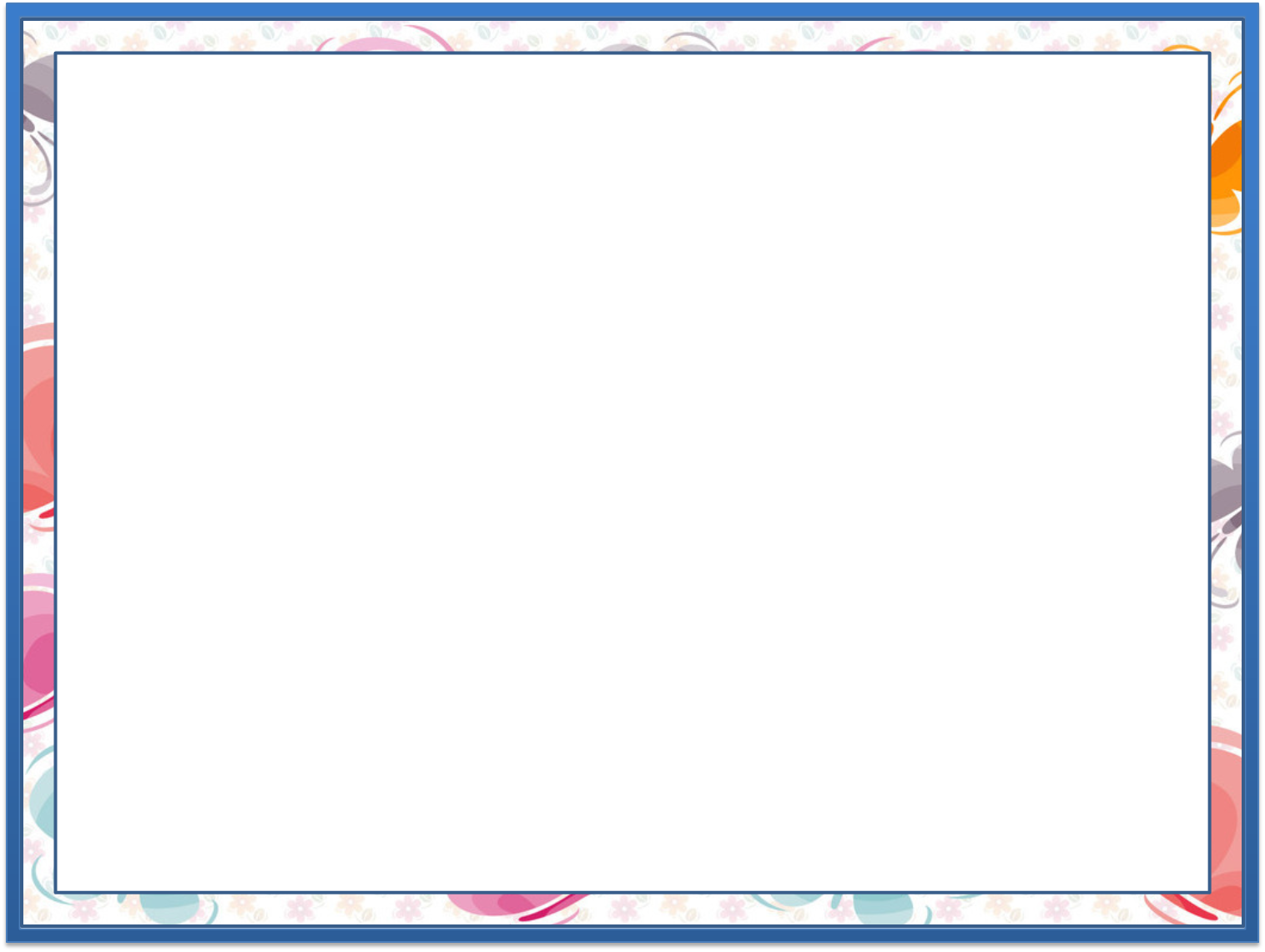 5. Hisoblaymiz va natijalarni tekshiramiz. 				     (48-bet)
Namuna:
24+32=56
56-32=24
48+11
56+31
67+24
72+28
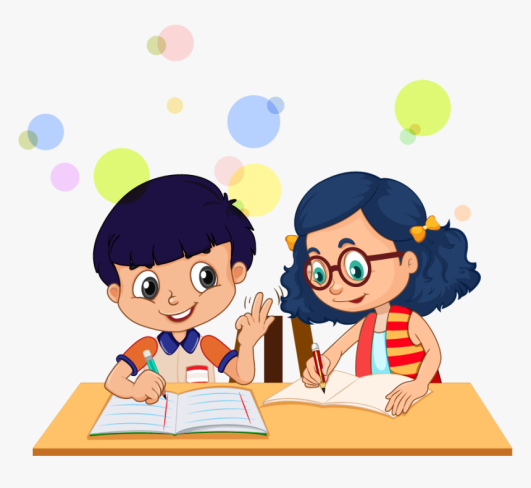 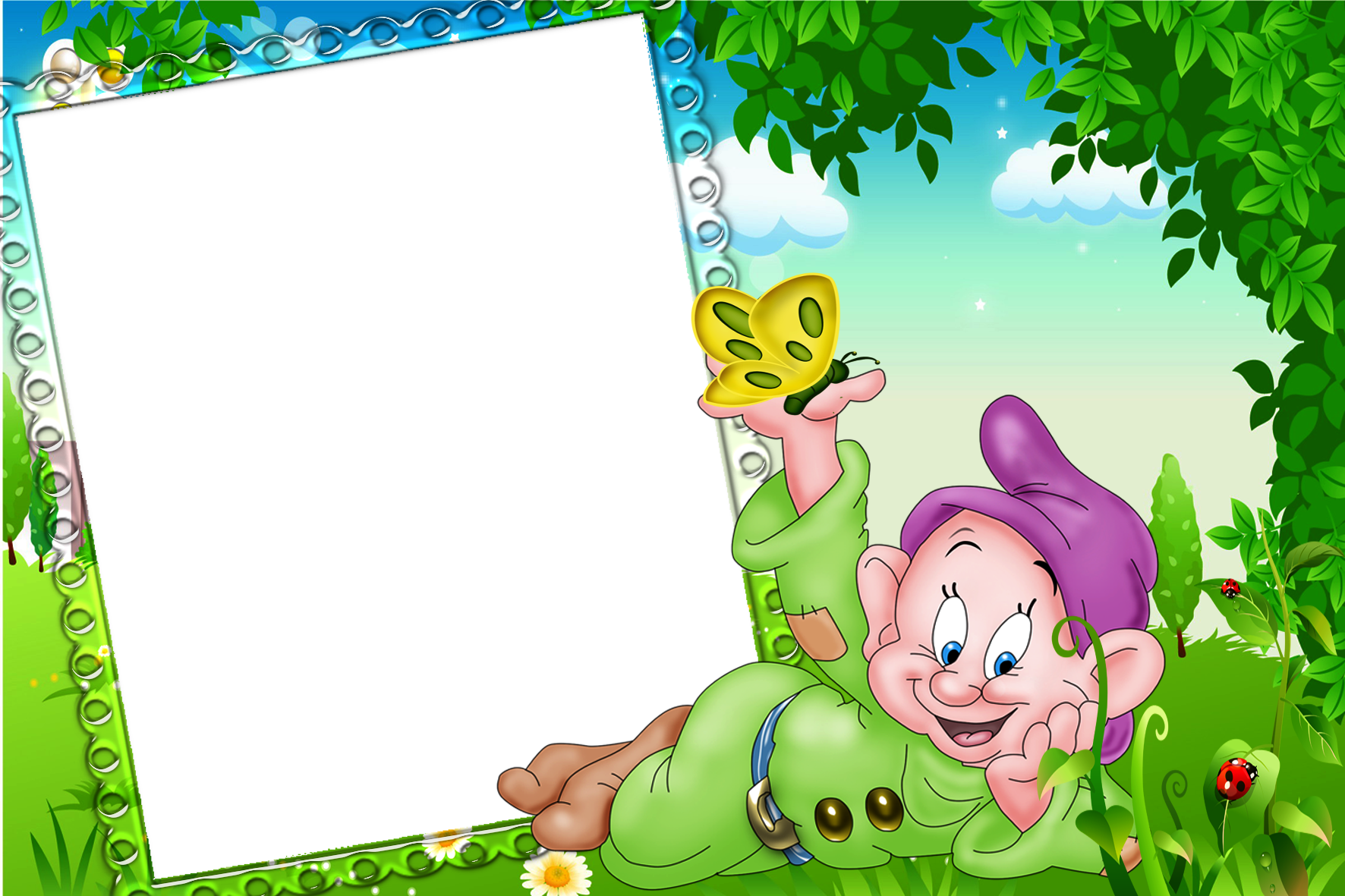 Salomat 
	bo‘ling!